ПРАЗДНИК 
 ДНЯ ПОБЕДЫ
ПАМЯТЬ, 
РАДОНИЦА,
 ГЕРОИ
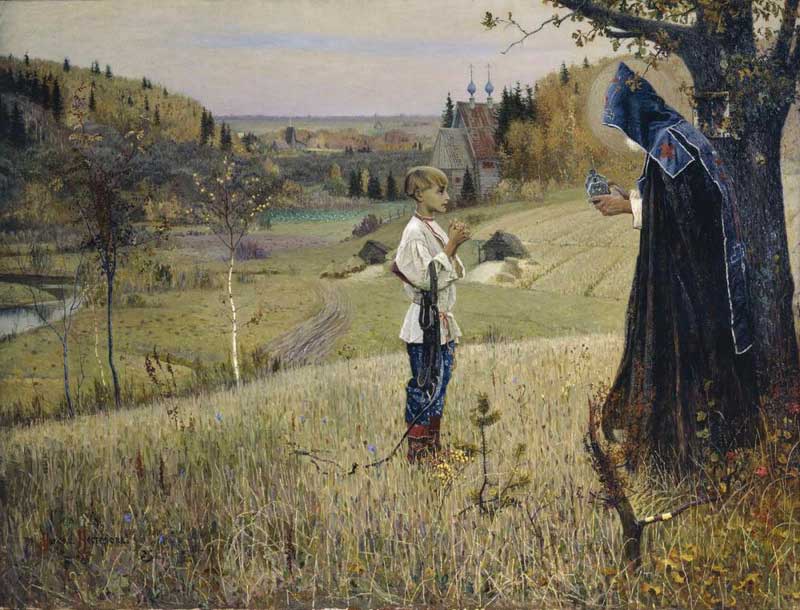 В июле 1314годародился мальчик Ворфоломей…
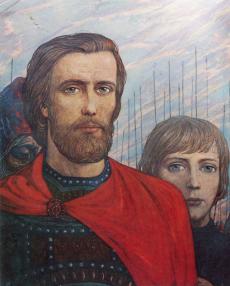 В 1315 году родился князь Дмитрий Донской
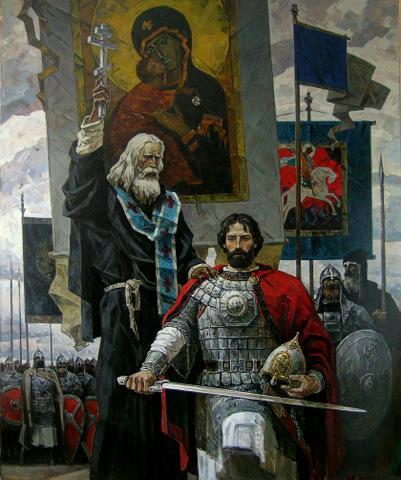 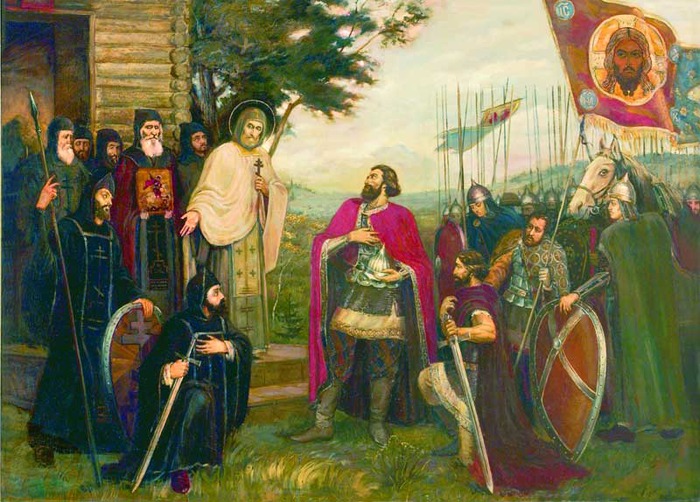 Преподобный Сергий благословляет князя Дмитрия
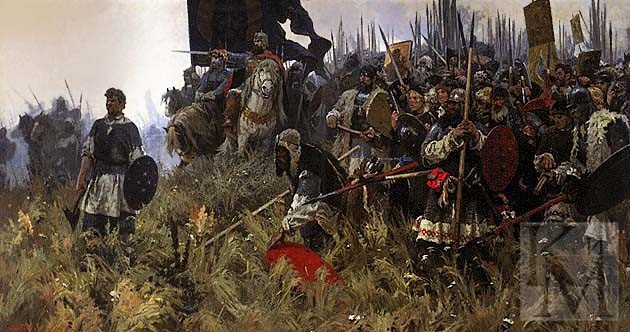 Утро на Куликовом поле
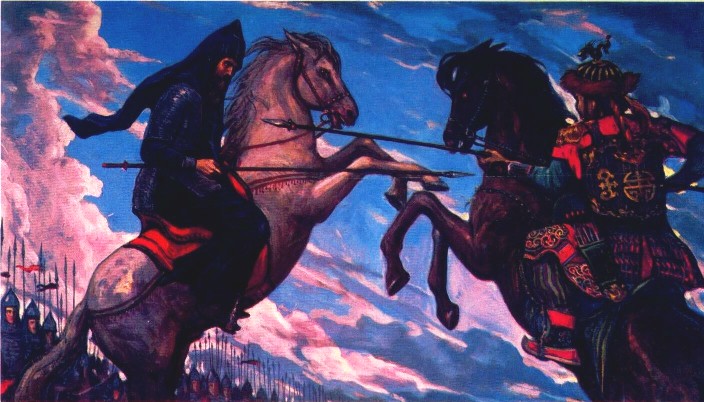 Поединок Пересвета 
с Темир-Мурзой(Челубеем)
На поле Куликовом
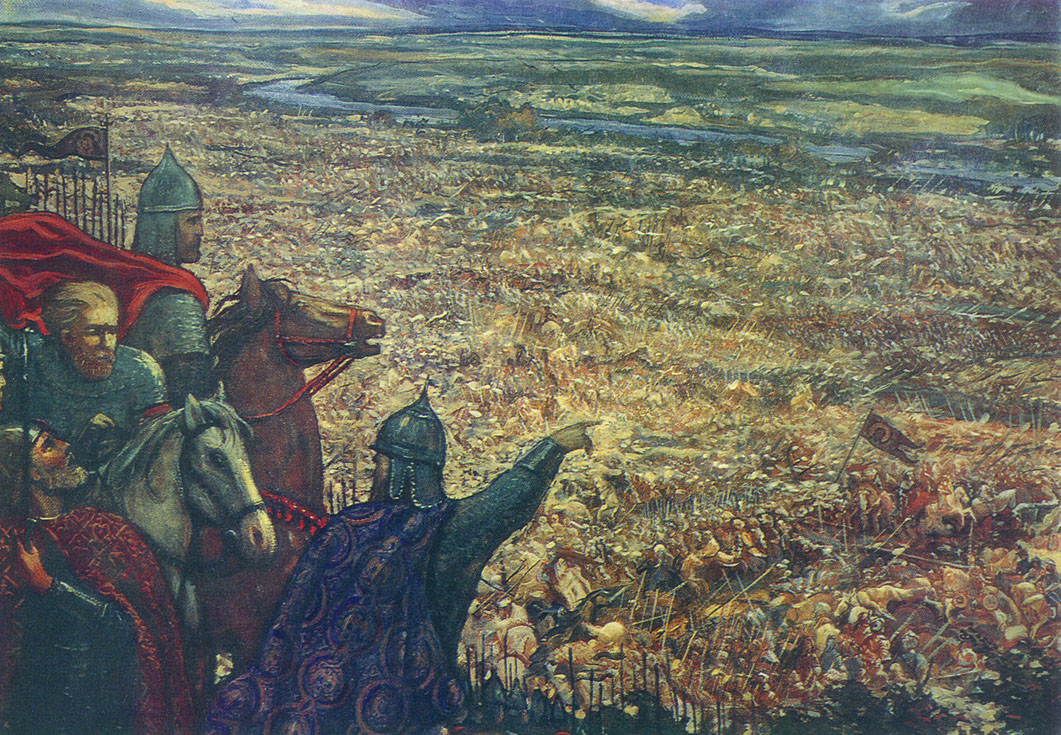 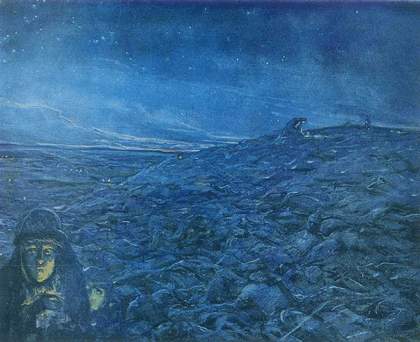 …Но и русских защитников погибло немало…
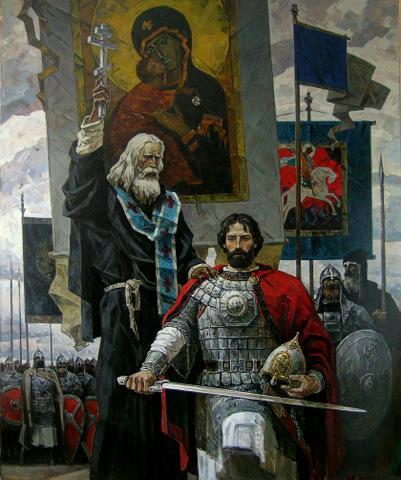 Православная церковь
 установила
День памяти 
умерших воинов, за веру, 
отечество и народ 
жизнь свою положивших.
Это день 9 мая.
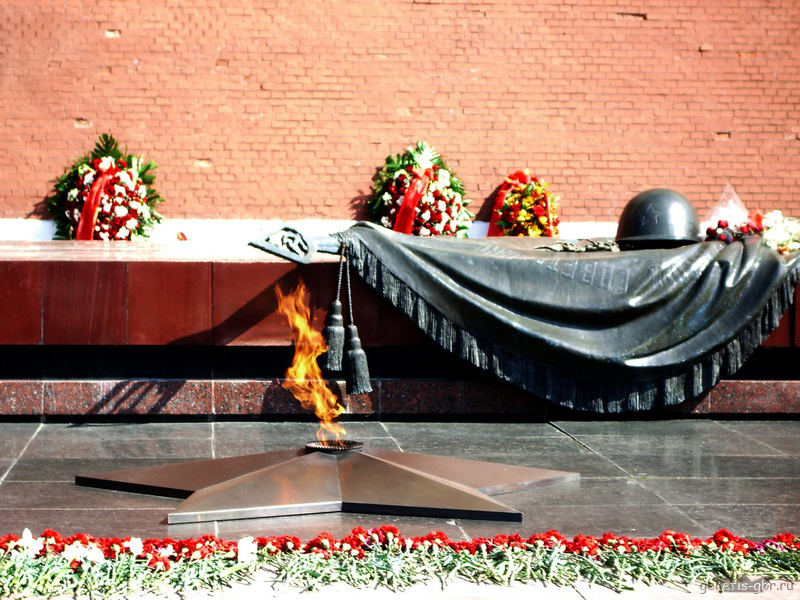 Вечный огонь в 
Александровском саду
Вечный огонь 
в Александровском саду
Вечный огонь 
в Одинцово
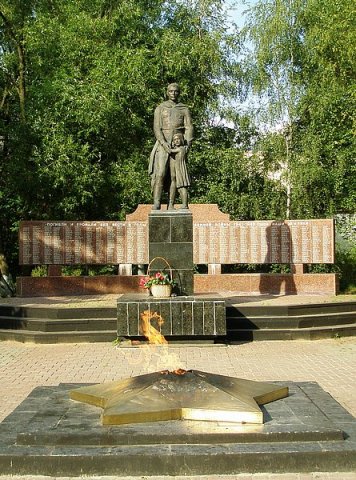 Один из дней , в которые на Руси 
совершается поминовение 
умерших христиан , 
называется Радоница.
Он отмечается на второй неделе 
после Пасхи.